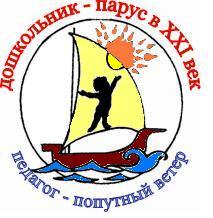 Подготовка к профессиональным конкурсам
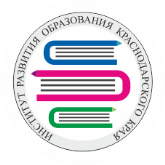 Доцент кафедры ДО 
Романычева Наталья Витальевна
Он лишь до тех пор способен на самом деле воспитывать и образовывать, пока сам работает над своим собственным воспитанием и образованием
А. Дистервег про педагога
«Компетентный» (от лат. сompetentis )– «соответствующий, надлежащий, способный». Профессиональная компетентность — это характеристика степени соответствия требованиям профессии; выраженная способность применять свои знания и навыки, способность к постоянному профессиональному росту и повышению квалификации, реализация себя в профессиональном труде.
Профессиональная компетентность педагога включает в себя психолого-педагогическую  компетентность трех составляющих труда педагога: 

1)педагогическую деятельность, 
2) педагогическое общение, 
3) личностное развитие  педагога.
Краевой конкурс видео занятий«Работаем по стандарту»
в 2022 году
Цель и задачи Конкурса
Конкурс проводится с целью 
обобщения и распространения перспективного педагогического опыта;  повышения мотивации педагогов ДОО работать в личностно-ориентированной парадигме; создания краевой базы видеофильмов, посвященных работе в ДОО Краснодарского края


Задачами Конкурса являются:
- создание условий, способствующих проявлению профессиональной и личностной самореализации  педагогов;
- содействие повышению творческого потенциала, росту профессионального мастерства педагогов;
- выявление талантливых, творчески работающих педагогов ДОО.
-
4. Сроки проведения Конкурса
 
Конкурс проводится  в сентябре-ноябре 2022 г. в два этапа.  
4.1. Первый этап – муниципальный.   
На муниципальном уровне Конкурс проводится в период с ____по ______2022 г. Результаты муниципального отбора (информацию о победителях в муниципальном этапе Конкурса – по 1 победителю по каждой номинации) направляются Организатору. 
4.2. Второй этап – региональный.  
На региональном уровне смотр материалов проводится экспертной группой. Подведение итогов Конкурса проводится до конца ноября 2022 г.
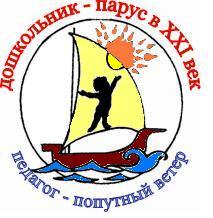 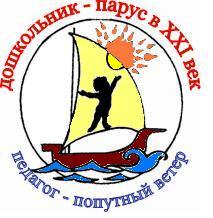 5. Организация и порядок проведения Конкурса
 
5.1. Муниципальный этап Конкурса утверждается приказом муниципального органа управления образованием, который регламентирует основные положения Конкурса, порядок проведения отбора, состав экспертных групп и др. 
5.2. Региональный этап Конкурса проводится в соответствии с Положением. 
5.3. Проведение регионального этапа Конкурса организует Оргкомитет, состав которого утверждается приказом Координатора. 
5.4. Для участия в региональном этапе Конкурса участники, прошедшие отбор муниципального этапа Конкурса, размещают ссылки на следующие документы и материалы: 
1) заявление(я) о согласии на обработку персональных данных в (.pdf) формате (приложение 1);
2) представление муниципального органа управления образованием на участника Конкурса в (.pdf) формате (в свободной форме);
3) Видеозанятие загружается на облачное хранилище, а на сайте МедиаВики размещается активная ссылка, которая должна содержать, в том числе информацию об участнике Конкурса, о целях, задачах, содержании педагогической практики, представленной на Конкурс, возможно также систему работы по приобщению детей к детской литературе;
ФОРМА ПРЕДСТАВЛЕНИЯ КОНКУРСНЫХ МАТЕРИАЛОВ, ТРЕБОВАНИЯ К НИМ
Конкурсные материалы должны быть представлены в виде методической разработки мероприятия в ДОО и видеозаписи его проведения. Это могут быть занятия с детьми, мероприятия с родителями или педагогическим персоналом. Оцениваться будет видеомероприятие, а методическая разработка  является сопровождением видеопоказа. 
Методическая разработка должна содержать конспект этого мероприятия, может содержать методические и дидактические материалы, обеспечивающие его проведение, и рекомендации по организации проведения этого мероприятия.

Участники Конкурса гарантируют, что все предоставленные ими материалы не нарушают авторские права и иные права интеллектуальной собственности третьих лиц, и, в случае предъявления претензий третьими лицами Организатору относительно использования предоставленных участниками материалов, участник Конкурса обязуется урегулировать такие претензии самостоятельно и за свой счет.
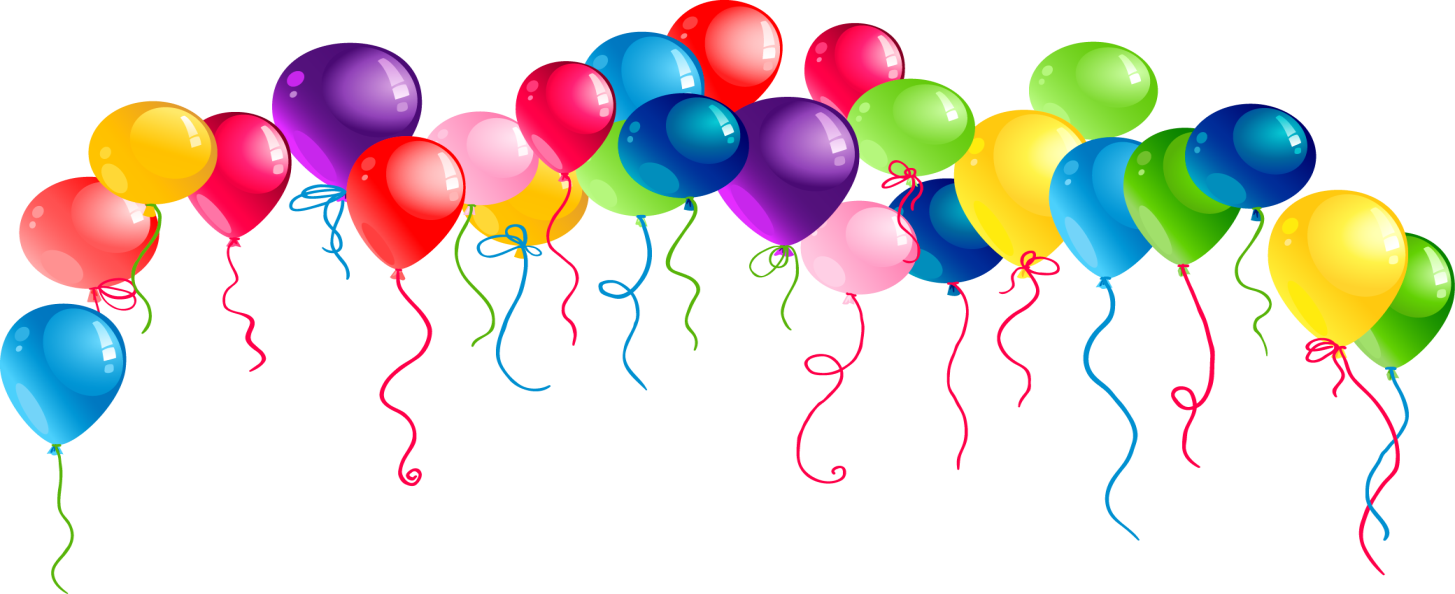 Удачи! Хорошего настроения! Делового, полезного профессионального общения! Побед и новых ступеней роста!
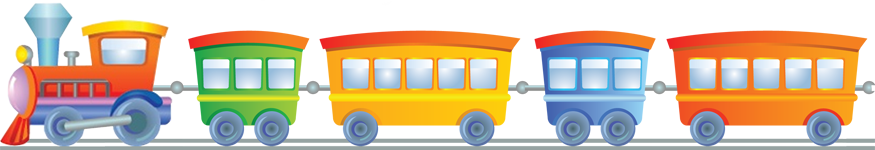 Спасибо за внимание!
E-mail:
kdo@iro23.ru